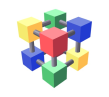 Validating information before it gets publishedURT meeting 14th December 2015Maria Alandes
1
Introduction
A new WLCG IS is going to be implemented
See GDB presentation last week
https://indico.cern.ch/event/319754/contribution/2/attachments/1202184/1750141/GDB_december_2015_infosys.pdf
Validation mechanisms will be integrated within the new system to avoid publishing wrong information
However, better quality information at the source will save effort to maintain the new system
The aim is to automate the collection of information as much as possible
Information sources should be as reliable as possible
2
How to validate information at the source?
Glue-validator
Could we consider running glue-validator for static ldif files?
Does it make sense to run it also for dynamic information?
How will the ldif file look like if information is wrong?
We need to decide how this situation will be reflected in the BDII
How easy would it be to integrate glue-validator within the information providers?
Any other ideas?
3
Homogeneous information
The Information System TF is working on better defining certain attributes within the WLCG context
Benchmark and Logical CPUs at the moment
More will come…
Once definitions are clear, we will distribute them among MW developers
If the information can be extracted in an automatic way!
We need to make sure we all publish the same information
4
Example: Installed Capacities
5
Example: Installed Capacities
Previous table shows feedback collected in the URT mailing list on how Storage Systems publish installed capacities
No feedback from CREAM and HTCondor
We need to make sure all systems publish things in an homogeneous way
6